შედეგზე დაფუძნებული დაფინანსების მოდელის გამოყენება პირველად ჯანდაცვაში
მტკიცებულებების ნაკრები
April 19, 2016
რას გულისხმობს შედეგზე დაფუძნებული დაფინანსება?
შედეგზე დაფუძნებული დაფინანსება (Results Based Financing – RBF) ჯანდაცვის დაფინანსების ერთერთი მოდელია, რომლის დიზაინი შეიქმნა ჯანდაცვის სისტემის ეფექტურობის გასაუმჯობესებლად.
დაფინანსების წყარო
დამკონტრაქტებელი ორგანო (სახ /კერძო)
შედეგების ანალიზი
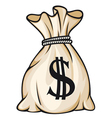 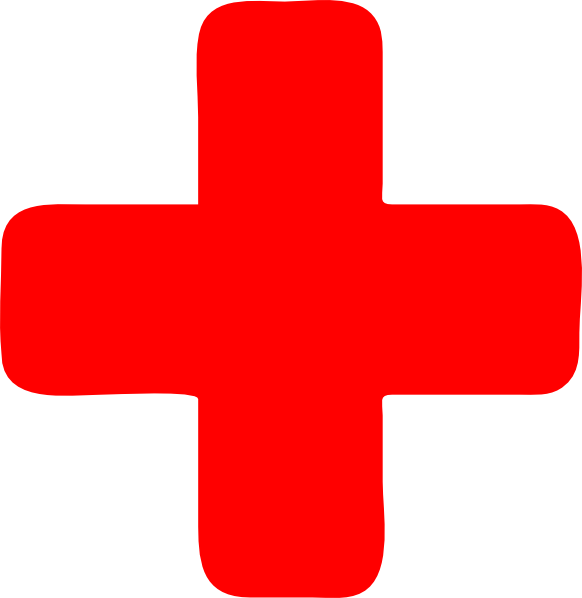 ჯანდაცვის დაწესებულება
შედეგზე დაფუძნებული დაფინანსების მოდელის კონცეპტუალური ჩარჩო
პოლიტიკური გარემო
მოსახლეობა
სტრატეგიული შესყიდვები
ჯანდაცვის სისტემა
ინსტიტუციური შესაძლებლობები
ჯანდაცვის დაწესებულება
მოდელის დიზანი & იმპლემენტაცია

ვერიფიკაცია
ზედამხედველობა
მოდელის დიზანი & იმპლემენტაცია
გადახდა შესრულებული სამუშაოს მიხედვით
ამაღლებული ავტონომიურობა 
დახვეწილი ანგარიშგება
გაუმჯობესებული შესაძლებლობები
სერვისებზე მოთხოვნა
ორგანიზაც. ცვლილებები

დაწესებულებები ფინანსდებიან პროდუქტიული თანამშრომლებით 
მკაფიოდ განსაზღვრული პრიორიტეტები 
მონაცემების გამოყენება გადაწყვეტილებების მიღებისთვის
სერვისის მისაწოდებლად უკეთ მომზადებული დაწესებულებები (მარაგები, ტრენინგები, სხვ.)
პაციენტზე-ორიენტ. გარემო
ქცევითი ცვლილებები

ამაღლებული მოტივაცია
გუნდური მუშაობის და თანამშრომლობის გაძლიერება
ცოდნის შეძენის მოთხოვნა
გაუმჯობესებული ხელმისაწვდომობა და სერვისის მიწოდების ხარისხი
ჯანდაცვის სერვისების უტილიზაცია
მმართველობა
გაუმჯობესებული ჯანმრთელობის გამოსავლები
საკანონმდებლო ჩარჩო
შედეგზე დაფუძნებული დაფინანსების მოდელის მიზანი
სერვისის მიმწოდებლის მოტივაციის ამაღლება, რათა:

გააუმჯობესოს: 
მომსახურების ხარისხი
ანგარიშვალდებულებულების დონე 
უზრუნველყოს: 
მედიკამენტების მარაგი და აღჭურვილობა, და სხვ.
სერვისების მიწოდება ძნელად მისადგომ ადილებში
გასვლითი სერვისები
აამაღლოს სერვისის მიმწოდებლის ავტონომიურობა
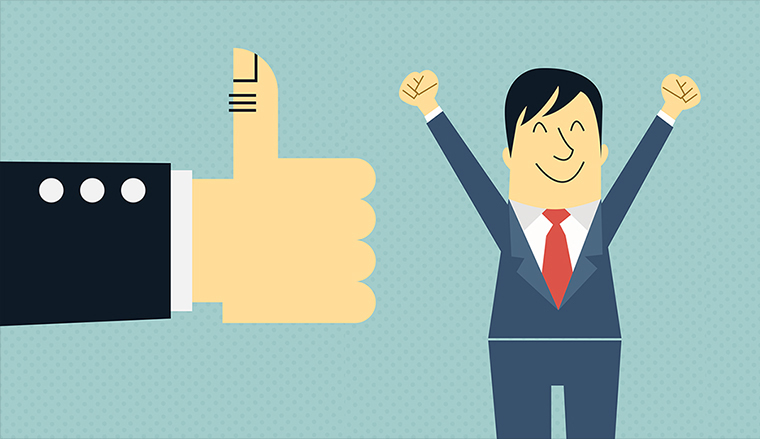 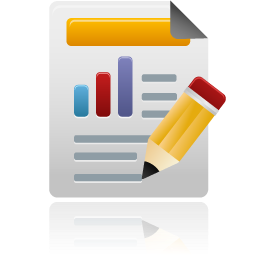 [Speaker Notes: სამიზნე პოპულაციას ძირითადად ქალები და ბავშვები წარმოადგენდნენ.]
შედეგზე დაფუძნებული დაფინანსების მოდელი პირველად ჯანდაცვაში
კომპლექსური მიდგომა სხვადასხვა მიმართულებზე ფოკუსით:  

დედათა და ბავშვთა ჯანმრთელობა
ოჯახის დაგეგმვა
ანტენატალური მეთვალყურეობა
გართულებული მშობიარობის რეფერალი
ახალშობილთა და ჩვილ ბავშვთა მეთვალყურეობა 
მ.შ.იმუნიზაცია 

ქრონიკული დაავადებების მართვა
დიაბეტი
ტუბერკულოზი
ჰიპერტონული დაავადება
კიბოს სკრინინგი
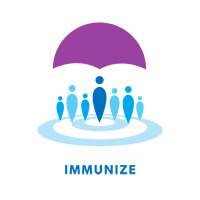 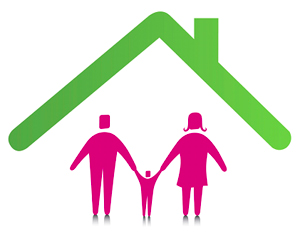 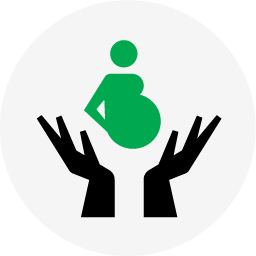 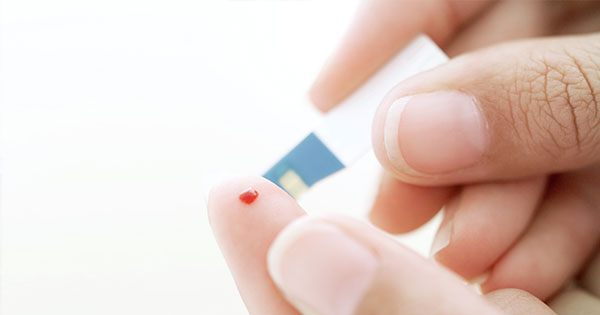 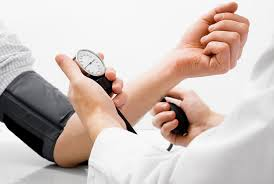 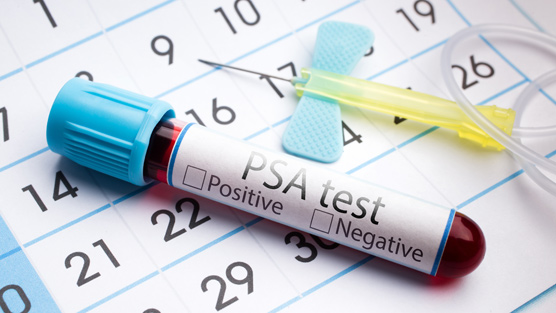 [Speaker Notes: კონცენტრირებულია ჯანმრთელობის სხვადასხვა ინდიკატორზე:]
საჭიროებები მოდელის დასანერგად?
გაზომვადი ინდიკატორების შერჩევა და განსაზღვრა 
ინსენტივის მოცულობის განსაზღვრა და გადახდის სქემის შერჩევა

მონიტორინგის და შეფასების სისტემის დანერგვა, რომელიც გააკონტროლებს შედეგების შესრულებას და არასასურველი ქცევის ჩამოყალიბების საფრთხეს შეამცირებს 
რაოდენობრივი ინდიკატორები
ხარისხობრივი ინდიკატორები
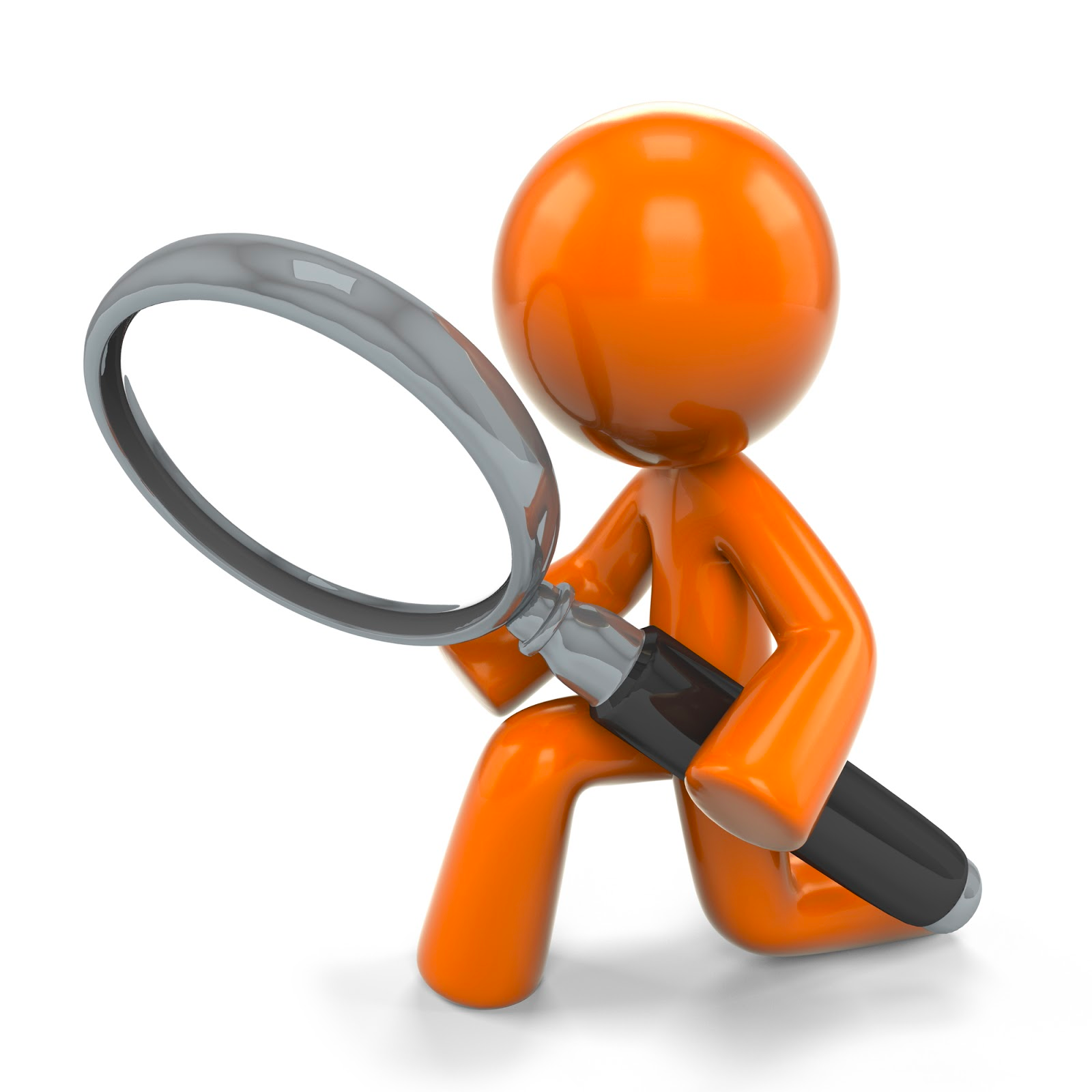 მონიტორინგის ციკლი
გმადლობთ!
დამატებითი მონაცემები
რომელი ბარიერების აღმოსაფხვრელად არის მოწოდებული RBF სქემები
წყარო: ადაპტირებული Jacobs et al. (2012)
[Speaker Notes: სამიზნე პოპულაციას ძირითადად ქალები და ბავშვები წარმოადგენდნენ.]
შეფასებების დროს შესწავლილი ძირითადი ინდიკატორები
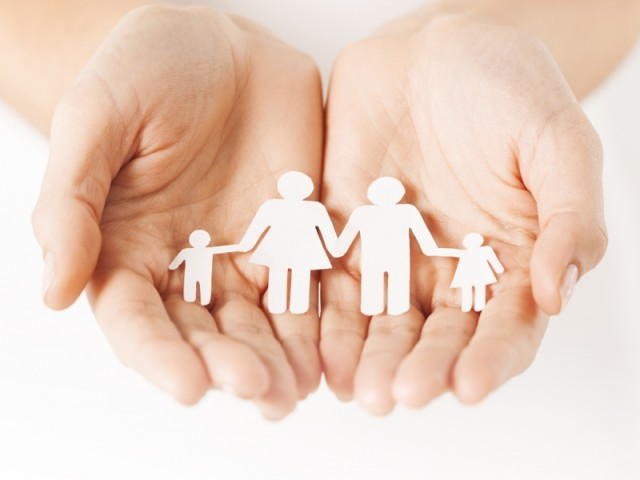 ოჯახის დაგეგმვა
ანტენატალური მეთვალყურეობის პაკეტი
კვალიფიციური პერსონალის მიერ მშობიარობის მიღება
გართულებული მშობიარობის რეფერალი
ნეონატალური და პოსტნატალური მზრუნველობა, მ.შ.იმუნიზაცია
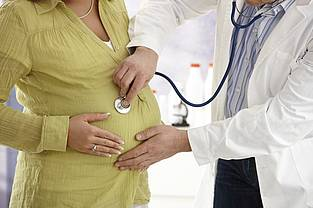 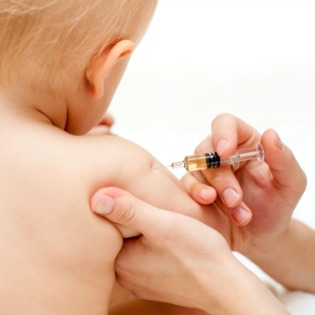 ძირითადი მიგნებები მტკიცებულებების მოძიების კუთხით
იზრდება მტკიცებულებების რიცხვი, რომლებიც ხაზს უსვამს შედეგზე დაფუძნებული დაფინანსების სქემების დადებით გავლენას დედათა და ბავშვთა ჯანმრთელობის სერვისებზე ხელმისაწვდომობისა და უტილიზაციის კუთხით
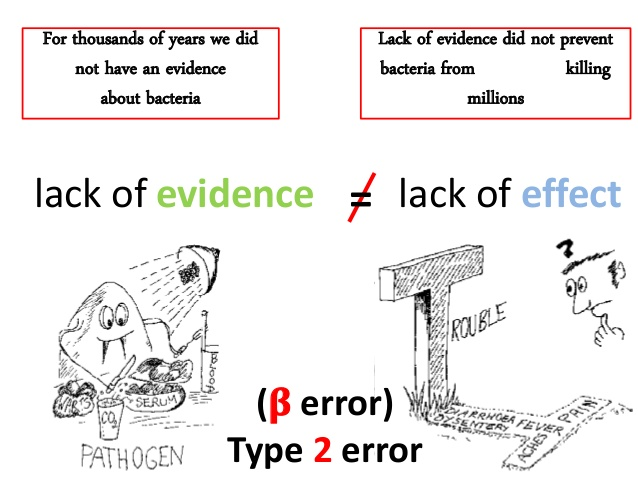 თუმცა მათი რაოდენობა სერვისის ხარისხსა და დედათა ჯანმრთელობის გამოსავლებზე ზემოქმედების კუთხით ლიმიტირებულია

ასევე მწირია ან საერთოდ არ არსებობს მონაცემები გრძელვადიან  და სისტემურ ეფექტებზე.
[Speaker Notes: იზრდება მტკიცებულებების რიცხვი, რომლებიც ხაზს უსვამს შედეგზე დაფუძნებული დაფინანსების სქემების დადებით გავლენას დედათა და ბავშვთა ჯანმრთელობის სერვისებზე ხელმისაწვდომობისა და უტილიზაციის კუთხით, 

თუმცა მათი რაოდენობა სერვისის ხარისხსა და დედათა ჯანმრთელობის გამოსავლებზე სქემების ზემოქმედების კუთხით ლიმიტირებულია. 

ასევე მწირია ან საერთოდ არ არსებობს კვლევითი მონაცემები გრძელვადიან  და სისტემური დონის ეფექტებზე, რომლითაც შესაძლებელი იქნებოდა დაფინანსების აღნიშნული სქემების გავლენის შეფასება ზოგადად ჯანდაცვის სერვისების მოხმარებაზე ქვეყნის მასშტაბით.]
შესრულებაზე დაფუძნებული კოტრაქტირება (PBC)
აუმჯობესებს ხელმისაწვდომობას და ზრდის სერვისის უტილიზაციას, ძირითადად მიზნობრივ ინდიკატორებზე.
პაკისტანი 
საკონსულტაციო ვიზიტები გაიზარდა 130%-ით
ყოველდღიური ვიზიტები - 144%-ით 
ყოველთვიური ვიზიტები - 135%-ით

თუმცა ინტერვენციის დანერგვიდან 18 თვის თავზე შედეგები შემცირდა
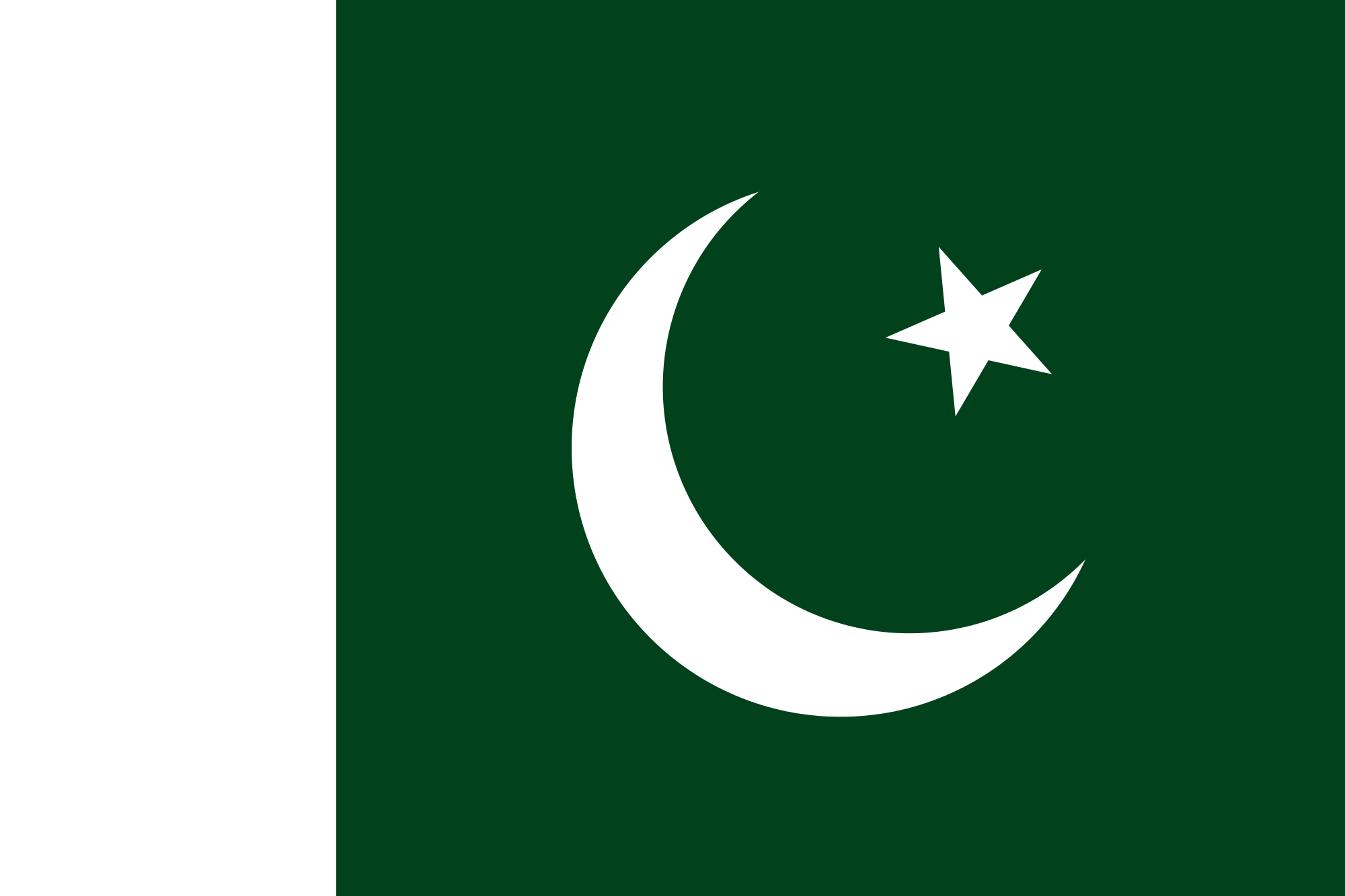 კამბოჯა
სახელწიფო ტიპის დაწესებულებებში მიმართვიანობა         გაიზარდა 29%-ით
თუმცა მოდელმა მნიშვნელოვანი გავლენა ვერ მოახდინა იმუნიზაციის სერვისების უტილიზაციაზე 

ავტორები ასკვნიან, რომ ზრდა, რომელიც დაფიქსირდა ამ სერვისებზე, იმ პერიოდში ზოგადად სერვისების მიწოდების გაუმჯობესებას უკავშირდება.
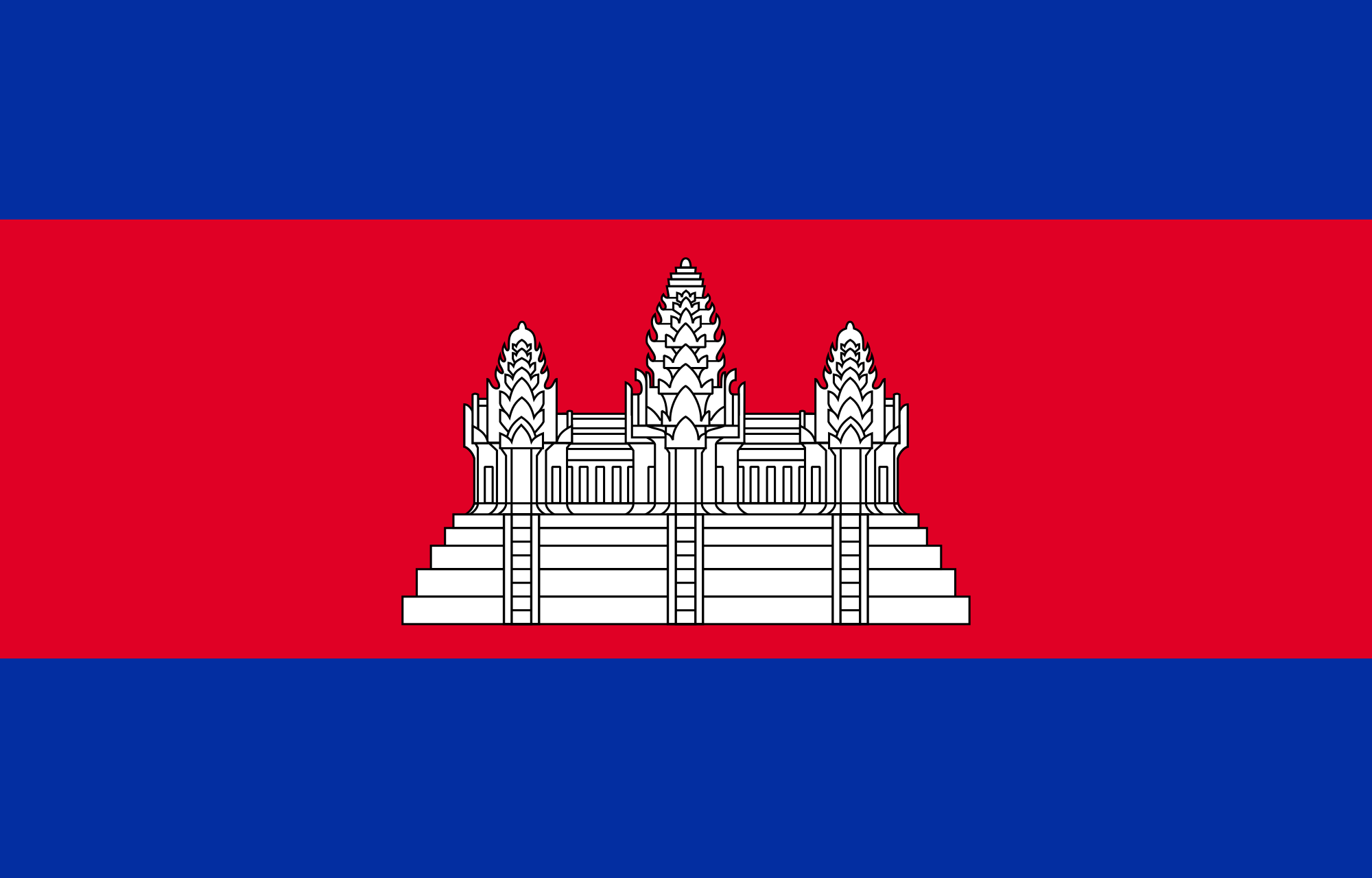 [Speaker Notes: ბოლივიაში, კამბოჯასა და პაკისტანში დანერგილი დაფინანსების ამ  მოდელის შესახებ გაკეთებული მიმოხივის საფუძველზე გამოვლინდა, რომ ის აუმჯობესებს ხელმისაწვდომობას და ზრდის სერივისის უტილიზაციას, ძირითადად მიზნობრივ ინდიკატორებზე.
პაკისტანის კვლევამ აჩვენა ჯანდაცვის ძირითად მიმართულებებში საკონსულტაციო ვიზიტების 130%-იანი ზრდა (+144% ყოველდღიური ვიზიტების შემთხვევაში, ხოლო +135% ყოველთვიურად განხორციელებულ ვიზიტებზე), თუმცა ზრდის ტენდენცია ვერ იქნა შენარჩუნებული, რადგან ორივე ინდიკატორის შემთხვევაში აღმოჩნდა, რომ ინტერვენციის დანერგვიდან 18 თვის თავზე შედეგები შემცირებული იყო.
კამბოჯაში დაფიქსირდა სახელწიფო ტიპის დაწესებულებების გამოყენების 29%-იანი ზრდა. თუმცა დაფინანსების ამ მოდელმა მნიშნვნელოვანი გავლენა ვერ მოახდინა იმუნიზაციის სერვისის გამოყენებაზე (ავტორები ასკვნიან, რომ ზრდა, რომელიც დაფიქსირდა ამ სერვისებზე, უნდა უკავშირდებოდეს იმ პერიოდში ზოგადად სერვისების მიწოდების გაუმჯობესებაზე]
შესრულებაზე დაფუძნებული კოტრაქტირება (PBC)
ჰაიტი
პილოტირებამ დადებითი შედეგი აჩვენა ბავშვთა იმუნიზაციის სერვისების მოცვის გაუმჯობესების კუთხით. 

თუმცა, ვერ მოხერხდა დაფინანსების ამ მოდელის ეფექტის გამიჯვნა სხვა მიმდინარე მოვლენების შესაძლო ზემოქმედებიდან, რომელთაც შესაძლოა იგივე შედეგი გამოეწვია (გაზრდილი დაფინანსება, კარგი ტექნიკური დახმარება, მონაცემთა ვალიდაცია, ერთობლივად მიმდინარე სასწავლო აქტივობები).
შესრულებაზე დაფუძნებული კოტრაქტირება (PBC)
მოდელის წარმატებით მუშაობისთვის გასათვალისწინებელი ფაქტორები:

კარგი სამთავრობო მზაობა და შესაძლებლობები
კონტრაქტების მართვის გამოცდილება
დასაკონტრაქტებელი სერვისების რაოდენობა
კონტრაქტების სიზუსტე

სერვისის მიწოდების მონიტორინგის სისტემა
განსაკუთებით მნიშვნელოვანია რთულად მისადგომი და შორსმდებარე ადგილების მონიტორინგისთვის

სამუშაოს შესრულების შეფასებისთვის გაზომვადი ინდიკატორების შერჩევა 
შესაძლოა პროვაიდერმა არ უზრუნველყოს (თავი აარიდოს) გაუზომვადი ინდიკატორების შესრულებსა და ფოკუსირდეს ისეთ ინდიკატორებზე, რომელთა გაზომვაც შეიძლება.
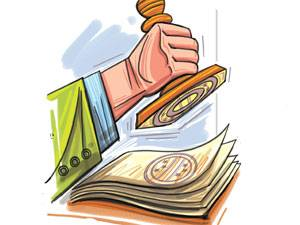 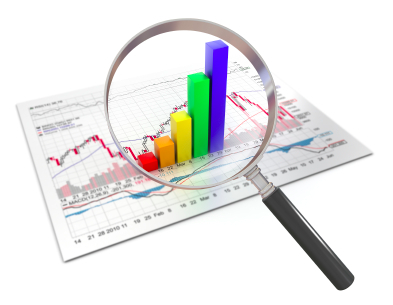 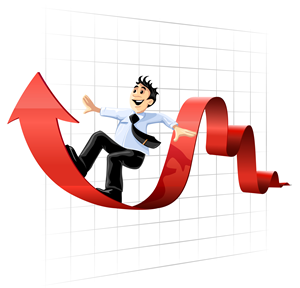 [Speaker Notes: გასათვალისწინებელია რამდენიმე ელემენტი, რომელმაც შესაძლოა შეუცვალოს მსვლელობა შესრულებაზე დაფუძნებული კონტრაქტირების მოდელისთვის დამახასიათებელ გარკვეულ ეფექტებს. ასეთია მაგალითად, დაფინანსების ამ მოდელის სტრატეგიების წარმატებული განხორციელებისთვის შეუსაბამო სუსტი სამთავრობო სიმძლავრე. რაც უფრო ფართოა დასაკონტრაქტებელი სერვისების ჩამონათვალი, მით უფრო რთულია ხელშეკრულების პირობების განსაზღვრა ზუსტად. მისადგომად რთულ და შორსმდებარე ადგილებში (remote areas) სერვისის მიწოდების ადექვატური მონიტორინგი ამ მოდელის განხორციელების ერთერთი საკვანძო საკითხია.

მიმოხილვა რეკომენდაციას უწევს სამთავრობო სტრუქტურებს, ყურადღება მიაქცონ ისეთ ელემენტებს, რომლებიც კერძო მიმწოდებლებთან ხელშეკრულებისას უნდა იქნას გათვალისწინებული, განსაკუთრებით კი ისეთ გამიზნულ ინდიკატორებს, რომლებითაც შეფასდება სამუშაოს შესრულება. მაგალითად, თუ ხელშეკრულება ფოკუსირებულია წინასწარ შეთანხმებულ გამოსავლებზე, არსებობს რისკი რომ კონტრაქტორებმა მიმართონ მათი ყურადღება გაუზომვადი გამოსავლებიდან გაზომვად გამოსავლებზე]
შესრულებაზე დაფუძნებული დაფინანსება (PBF)
ბურუნდის, კონგოს დემოკრატიული რესპუბლიკის, ტანზანიისა და ზამბიის გამოცდილებით მნიშვნელოვად გაიზარდა:
სამედიცინო პერსონალის პროდუქტიულობა
ჯანდაცვის სერვისების უტილიზაცია
ბენეფიციარების მიერ აღქმული მომსახურების ხარისხი
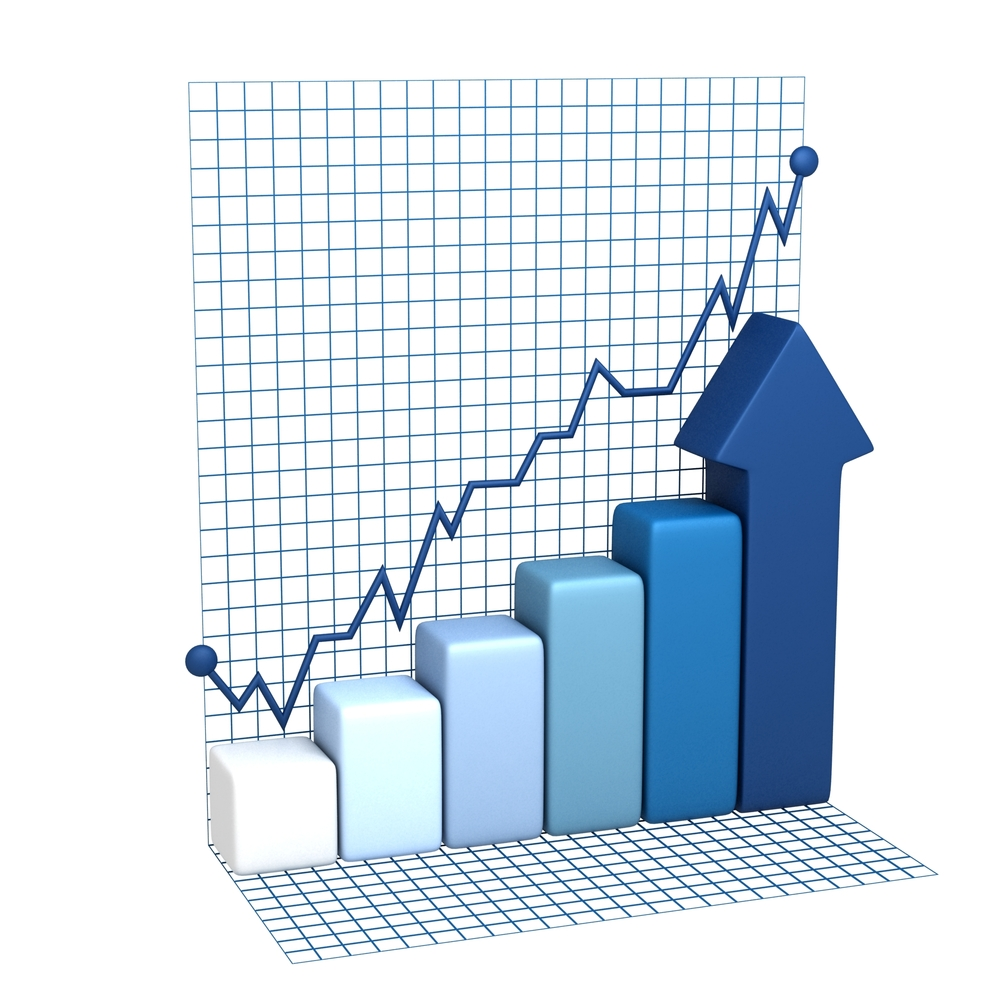 მომსახურების ხარისხსა და პაციენტების კმაყოფილების დონეზე დაფინანსების ამ მოდელის დადებითი გავლენა მაღალი ხარისხის მტკიცებულებებით დასტურდება.
ხარისხი
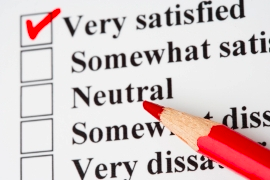 [Speaker Notes: ბურუნდი, კონგოს დემოკრატიული რესპუბლიკა, ტანზანია და ზამბია. ამ ქვეყნებში მნიშვნელოვანი ცვლილებები დაფიქსირდა სამედიცინო პერსონალის პროდუქტიულობასა და ჯანდაცვის სერვისების უტილიზაციის მონაცემებში საბაზისო და ინტერვენციის დანერგვის შემდგომ ჩატარებულ კვლევებს შორის. ბენეფიციარების მიერ აღქმული მომსახურების ხარისხის შეფასების ინდიკატორებიც გაუმჯობესებას მიუთითებდა]
შესრულებაზე დაფუძნებული დაფინანსება (PBF)
რუანდა
პრევენციული ვიზიტების მაჩვენებელი 56%-ით გაიზარდა 2 წლამდე ასაკის ბავშვებში და 132%-ით 2-დან 5 წლამდე ბავშვთა კონტინგენტში 
პრენატალური მომსახურების ხარისხის გაუმჯობესდა
7.6%-ით მეტმა ქალმა გაიკეთა ანტიტეტანური ვაქცინა ორსულობის პერიოდში


თუმცა ორსულების მიერ 4 პრენატალური ვიზიტის შესრულების მხრივ გაუმჯობესება და ასევე სრული იმუნიზაციის სქემით მოცული ბავშვების რაოდენობის ზრდა არ დაფიქსირებულა.
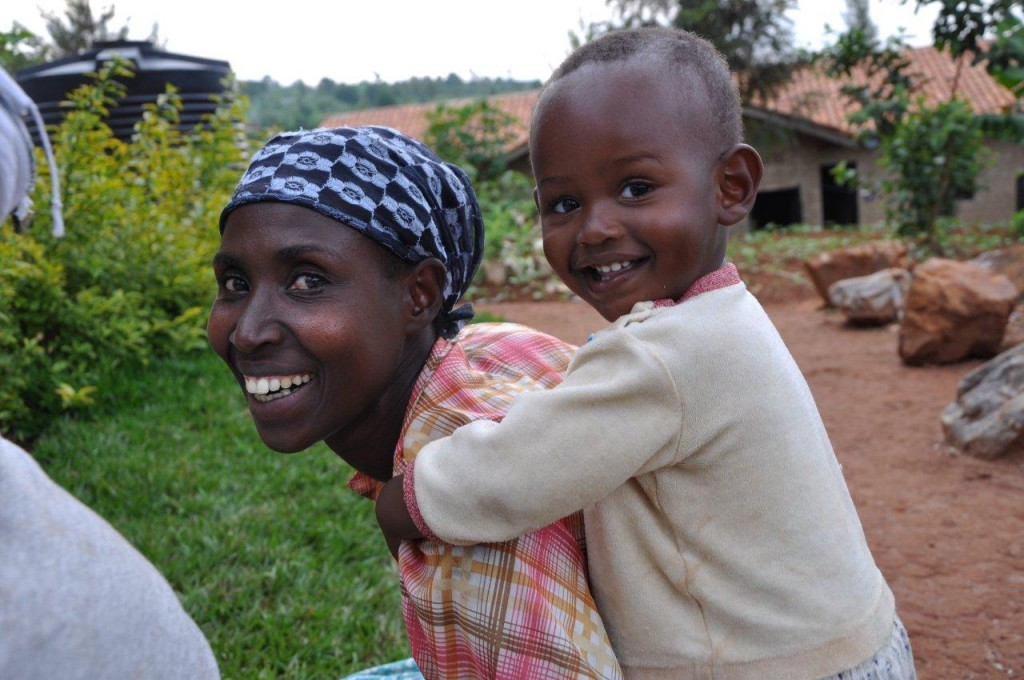 [Speaker Notes: რუანდაში დანერგილი მოდელის შედეგად აღმოჩნდა, რომ 2 წლამდე  და 2-დან 5 წლამდე ბავშვთა ჯანმრთელობის მდგომარეობის გაუმჯობესების მიზნით განხორციელებული პრევენციული ვიზიტების მაჩვენებელი 56%-ით და 132%-ით იყო გაზრდილი ინტერვენციის განმახორციელებელ დაწესებულებებში. ამასთანავე, აღმოჩნდა რომ პრენატალური მომსახურების ხარისხის გაუმჯობესებაშიც შეიტანა წვლილი დაფინანსების ახალმა მოდელმა (ხარისხი გაიზარდა 0.157 სტანდარტული გადახრით (95%-იანი სარწმუნოობის ინტერვალი 0.0266-0.289)). ხარისხის გაზომვის საფუძველს რუანდის პრენატალური მზრუნველობის კლინიკური პრაქტიკის გაიდლაინი წარმოადგენდა: 7.6%-ით მეტმა ქალმა გაიკეთა ანტიტეტანური ვაქცინა ორსულობის პერიოდში, საბაზისო მონაცემებთანშედარებით, თუმცა ორსულების მიერ 4 პრენატალური ვიზიტის შესრულების მხრივ გაუმჯობესება და ასევე სრული იმუნიზაციის სქემით მოცული ბავშვების რაოდენობის ზრდა]
შესრულებაზე დაფუძნებული დაფინანსება (PBF)
ინდონეზია 
მოდელის დანერგვიდან 2 თვის თავზე  დედათა და ბავშვთა ჯანმრთელობის რვა ინდიკატორი გაიზარდა  იმ რაიონებთან შედარებით, სადაც ეს ინტერვენცია არ მიმდინარეობდა
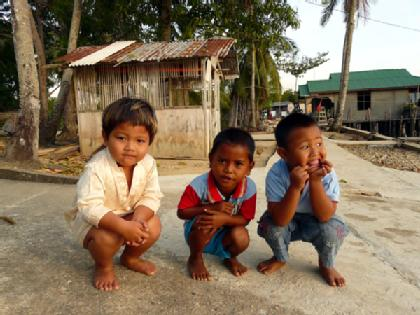 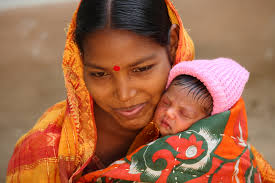 შესრულებაზე დაფუძნებული დაფინანსება (PBF)
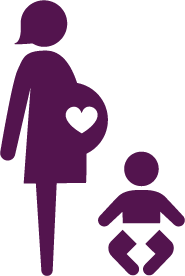 ეგვიპტე 
PBF მოდელის გავლენა ბავშვთა იმუნიზაციის მაჩვენებლებზე არც ისე მაღალი აღმოჩნდა, რომელიც შესაძლოა აიხსნას იმ გარემოებით, რომ ინტერვენციის შემოღებამდე უკვე საკმაოდ მაღალი იყო იმუნიზაციის მაჩვენებლები ქვეყანაში, დაახლოებით 65%. 
თუმცა პრევენციული საჭიროებების მიზნით დაგეგმილმა 2 წლამდე ბავშვთა ვიზიტების რიცხვმა მოიმატა 64%-ით 
133%-იანი ზრდა დაფიქსირდა 2-დან 5 წლამდე ასაკის ბავშვების პრევენციულ ვიზიტებში 
მნიშვნელოვანი გაუმჯობესდა ოჯახის დაგეგმვის, ანტენატალური მეთვალყურეობის და ბავშვთა ჯანმრთელობის სერვისების ხარისხის კუთხით
[Speaker Notes: ეგვიპტის მაგალითის მიხედვით, შესრულებაზე დაფუძნებული დაფინანსების მოდელის გავლენა ბავშვთა იმუნიზაციის მაჩვენებლებზე არც ისე მაღალი აღმოჩნდა, რომელიც შესაძლოა აიხსნას იმ გარემოებით, რომ ინტერვენციის შემოღებამდე უკვე საკმაოდ მაღალი იყო იმუნიზაციის მაჩვენებლები ქვეყანაში, დაახლოებით 65%. თუმცა პრევენციული საჭიროებების მიზნით დაგეგმილმა 2 წლამდე ბავშვთა ვიზიტების რიცხვმა იმატა 64%-ით საბაზისო მონაცემთან შედარებით. ასევე 133%-იანი ზრდა დაფიქსირდა 2-დან 5 წლამდე ასკის ბავშვების პრევენციულ ვიზიტებში ბაზისურთან შედარებით. ასევე მნიშვნელოვანი გაუმჯობესება დაფიქსირდა ოჯახის დაგეგმვის, ანტენატალური მეთვალყურეობის და ბავშვთა ჯანმრთელობის სერვისების ხარისხის კუთხით ქალების მიერ, რომლებიც ინტერვენციის განმახორციელებელ დაწესებულებებში იღებდნენ მომსახურებას]
შესრულებაზე დაფუძნებული დაფინანსება (PBF)
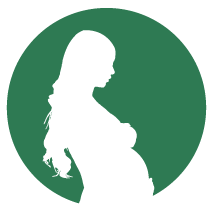 კამერუნი (2012წ დაიწყო მოდელის გამოცდა)
გაუმჯობესდა ისეთი მნიშვნელოვანი ინდიკატორები, როგორიცაა 
მშობიარობა ჯანდაცვის დაწესებულებაში
ანტენატალური მეთვალყურეობა
ოჯახის დაგეგმვა
იმუნიზაცია.
უფასო ამბულატორიული მკურნალობის უტილიზაციაც გაიზარდა ღარიბი და მოწყვლადი პოპულაციის ჯგუფებისთვის

სამედიცინო მომსახურების ხარისხიც გაუმჯობესდა და გაიზარდა 43%-დან 64%-მდე 2012-2015 წწ პერიოდში
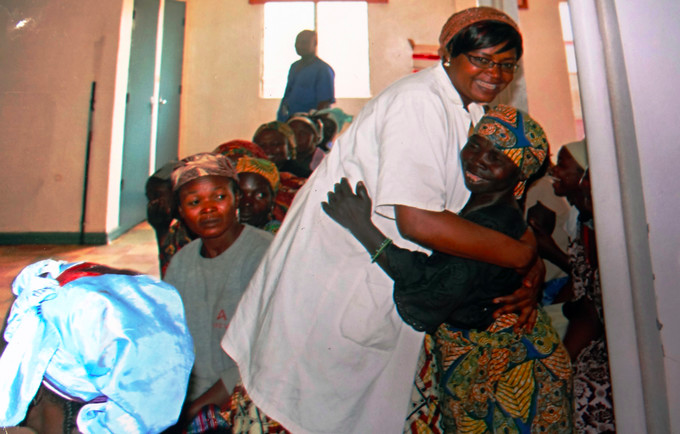 [Speaker Notes: კამერუნში  შესრულებაზე დაფუძნებული დაფინანსების მოდელის (მოდელი დაინერგა 2012 წლიდან) ოპერატიულ მონაცემთა ანალიზის შედეგად ტენდენციები აჩვენებს, რომ პროგრამის ფარგლებში გაიზარდა და გაუმჯობესდა ჯანდაცვის სფეროს ისეთი მნიშვნელოვანი ინდიკატორები, როგორიცაა მშობიარობა ჯანდაცვის დაწესებულებაში, ანტენატალური მეთვალყურეობა, ოჯახის დაგეგმვა და იმუნიზაცია. უფასო ამბულატორიული მკურნალობის უტილიზაციაც გაიზარდა ღარიბი და მოწყვლადი პოპულაციის ჯგუფებისთვის. სამედიცინო მომსახურების ხარისხიც გაუმჯობესდა და გაიზარდა 43%-დან 64 %-მდე 2012-2015 წწ პერიოდში (მიწოდებული მომსახურების ხარისხის გაზომვა ხდებოდა საერთო სამედიცინო მომსახურების ხარისხის საზომი მაჩვენებლის მიხედვით]
შესრულებაზე დაფუძნებული დაფინანსება (PBF)
ზამბია
მნიშვნელოვანი ზრდა ფიქსირდება დედათა და ბავშვთა ჯანმრთელობის სერვისების უტილიზაციის მიმართულებით:
ანტენატალურ მეთვალყურეობის ვიზიტები 3 კვირით ადრეა ინიცირებული ინტერვენციის რაიონებში, 
გაზრდილია სამედიცინო დაწესებულებებში მშობიარობის რიცხვი, 
გაზრდლია პოსტნატალური მეთვალყურეობის მოცვა 10%-ით
ძუძუთი კვების მაჩვენებლები 14%-ით.
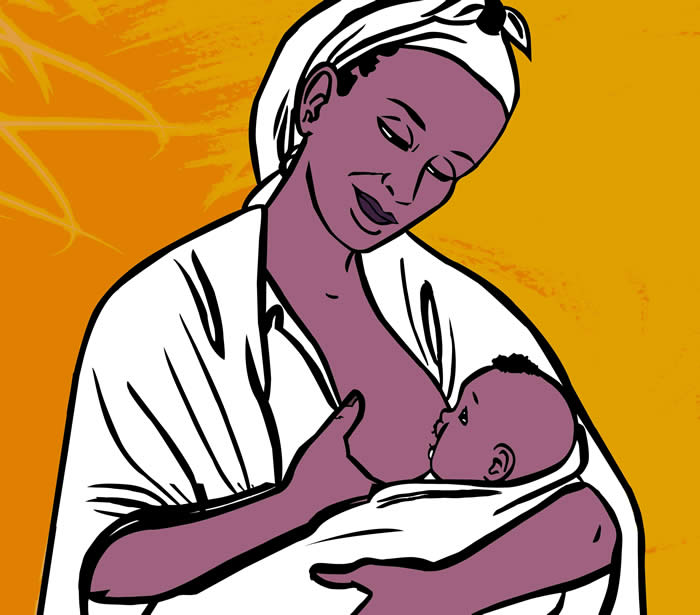 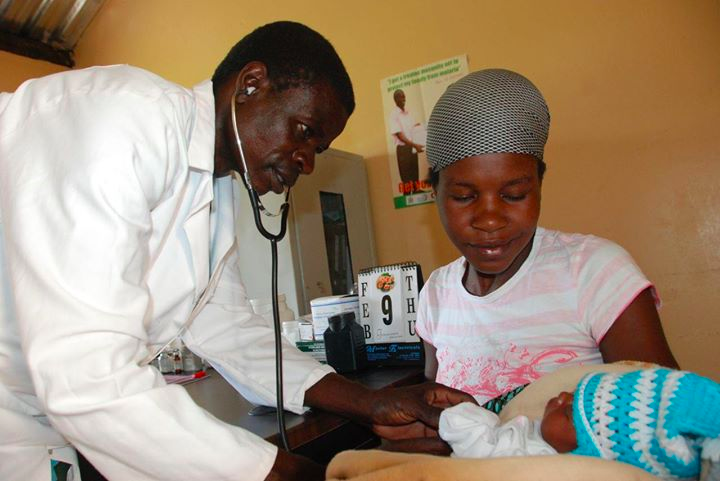 [Speaker Notes: ზამბიაში შესრულებაზე დაფუძნებული დაფინანსების მოდელის გავლენის შეფასების კვლევის წინასწარი შედეგების მიხედვით მნიშვნელოვანი ზრდა ფიქსირდება დედათა და ბავშვთა ჯანმრთელობის სერვისების უტილიზაციის მიმართულებით, მაგალითად ანტენატალურ მეთვალყურეობის ვიზიტები 3 კვირით ადრეა ინიცირებული ინტერვენციის რაიონებში, გაზრდილიაცსამედიცინო დაწესებულებებში მშობიარობის რიცხვი, ასევე გაზრდლია პოსტნატალური მეთვალყურეობის მოცვის და დროული ძუძუთი კვების მაჩვენებლები 10% და 14%-ით, შესაბამისად.]
შესრულებაზე დაფუძნებული დაფინანსება (PBF)
ბენინი (2012წ დაიწყო მოდელის გამოცდა)
გაუმჯობესებულია სამედიცინო პერსონალის მიერ შესრულებული სამუშაოს მოცულობა. 
თუმცა კლინიკურად შესრულებული სამუშაოს კუთხით პერსონალის პროდუქტიულობაზე გავლენა არ დაფიქსირებულა. 
გაუმჯობესდა:
ანტენატალური მეთვალყურეობის დროს ფიზიკური გამოკვლევების ჩატარება 
ანამნეზის შევსება
სამედიცინო პერსონალის მიერ რჩევების მიცემა ბენეფიციარისთვის. 
შესაბამისად ვიზიტის ხანგრძლივობაც 4 წთ-ით გაიზარდა ვიდრე საკონტროლო დაწესებულებებში. შესაბამისად გაიზარდა ბენეფიციარების კმაყოფილების დონე სამედიცინო პერსონალის და მიღებული სერვისის მიმართ.
[Speaker Notes: ბენინში, 2012 წელს შემოღებული შესრულებაზე დაფუძნებული დაფინანსების მოდელის შეფასების წინასწარი შედეგებით ცხადყოფს, რომ გაუმჯობესებულია სამედიცინო პერსონალის მიერ შესრულებული სამუშაოს მოცულობა. შემფასებლები ხაზს უსვამენ დაფინანსების მოდელის დადებით გავლენას სამედიცინო მომსახურების ხარისხზე და შესაბამისად, ბენეფიციარების კმაყოფილებაზე. თუმცა კლინიკურად შესრულებული სამუშაოს კუთხით პერსონალის პროდუქტიულობაზე გავლენა არ დაფიქსირებულა. მაგალითად, ინტერვენციის განმახორციელებელ დაწესებულებებში გაუმჯობესება დაფიქსირდა ისეთ მომსახურებაზე, როგორიცაა ანტენატალური მეთვალყურეობის დროს ფიზიკური გამოკვლევების ჩატარება, ანამნეზის შევსება და სამედიცინო პერსონალის მიერ რჩევების მიცემა ბენეფიციარისთვის. შესაბამისად ვიზიტის ხანგრძლივობაც 4 წთ-ით გაიზარდა ვიდრე საკონტროლო (არასაინვესტიციო) დაწესებულებებში. ყოველივე ზემოხსენებულიდან გამომდინარე გაიზარდა ბენეფიციარების კმაყოფილების დონე სამედიცინო პერსონალის და მიღებული სერვისის მიმართ (ეს უკანასკნელი შემოწმდა ექიმისგან გამოსულ პაციენტებში ჩატარებული გამოკითხვების საფუძველზე).]
შესრულებაზე დაფუძნებული დაფინანსება (PBF)
ნიგერია 
მნიშვნელოვანი გაუმჯობესება დაფიქსირდადედათა და ბავშვთა ჯანმრთელობის ისეთ  სერვისებზე, როგორიცაა
იმუნიზაცია, 
სამედიცინო დაწესებულებებში მიღებული მშობიარობა
ოჯახის დაგეგმვის სერვისები.
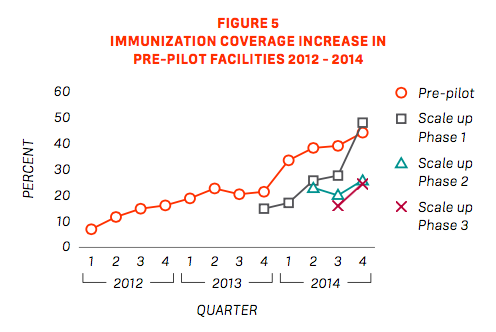 საპილოტე დაწესებულებებში იმუნიზაციის მოცვის მაჩვენებლები საბაზისო მაჩვენებლიდან (5%) 44%-მდე გაიზარდა.
დაფინანსების მოდელის საპილოტე რეჟიმიდან სამედიცინო დაწესებულებებში დანერგვის პირველი ფაზის დაწყების დროს დაფიქსირებულ მონაცემთან შედარებით (14%) 30%-იანი მატება დაფიქსირდა იმუნიზაციის მოცვის მაჩვენებელში.

 სამედიცინო დაწესებულებებში მოდელის ინტეგრაციის მე-2 და მე-3 ფაზებიც დადებით ტენდენციებს ასახავს ამ ინდიკატორთან მიმართებაში.
[Speaker Notes: ნიგერიაში შესრულებაზე დაფუძნებული დაფინანსების მოდელის შემოღების შემდეგ დაფიქსირდა მნიშვნელოვანი გაუმჯობესება ისეთ დეათა და ბავშვთა ჯანმრთელობის სერვისებზე, როგორიცაა იმუნიზაცია, სამედიცინო დაწესებულებებში მიღებული მშობიარობა და ოჯახის დაგეგმვის სერვისები. როგორც ილუსტრაცია გვიჩვენებს, საპილოტე დაწესებულებებში იმუნიზაციის მოცვის მაჩვენებლები საბაზისო მაჩვენებლიდან -5%, 44%-მდე გაიზარდა. დაფინანსების მოდელის საპილოტე რეჟიმიდან სამედიცინო დაწესებულებებში დანერგვის პირველი ფაზის დაწყების დროს დაფიქსირებულ მონაცემთან შედარებით (14%) 30%-იანი მატება დაფიქსირდა იმუნიზაციის მოცვის მაჩვენებელში. სამედიცინო დაწესებულებებში მოდელის ინტეგრაციის მე-2 და მე-3 ფაზებიც დადებით ტენდენციებს ასახავს ამ ინდიკატორთან მიმართებაში.]
შესრულებაზე დაფუძნებული დაფინანსება (PBF)
ნიგერია 
იმუნიზაციით მოცვის მაჩვენებლის გაიზარდა პროგრამის გაფართოების შემდეგაც (post-scale up immunization coverage increase) 2014 დეკემბრიდან. 
ორი ქალაქის მონაცემებით იმუნიზაციით მოცვა გაიზარდა 30%-დან 50%-მდე და უფრო მეტად.
ამასთანავე, გაიზარდა მიწოდებული მომსახურების ხარისხიც. 
პაციენტების კმაყოფილების დონეც 80-95%-მდე იყო გაზრდილი.
ყველა ზემოთ ჩამოთვლილი შედეგის მიღწევა შესაძლებელი გახდა დამატებითი 0.8 აშშ დოლარის ინვესტიციის ხარჯზე ერთ სულზე წელიწადში.
[Speaker Notes: იმუნიზაციით მოცვის მაჩვენებლის ზრდა დაფიქსირდა პროგრამის გაფართოების შემდეგაც (post-scale up immunization coverage increase) 2014 დეკემბრიდან. ორ ქალაქის მონაცემებით იმუნიზაციით მოცვა გაიზარდა 30%-დან 50%-მდე და უფრო მეტად. ამასთანავე, გაიზარდა მიწოდებული მომსახურების ხარისხიც. საბოლოო ჯამში, დაწესებულებებში, სადაც შესრულებაზე დაფუძნებული დაფინანსების (PBF) მოდელი იყო დანერგილი პაციენტების კმაყოფილების დონის მაჩვენებელიც 80-95%-მდე იყო გაზრდილი. ყველა ზემოთ ჩამოთვლილი შედეგის მიღწევა შესაძლებელი გახდა დამატებითი 0.8 აშშ დოლარის ინვესტიციის ხარჯზე ერთ სულზე წელიწადში.12]
შესრულებაზე დაფუძნებული დაფინანსება (PBF)
ზიმბაბვე (2011წ დაიწყო მოდელის გამოცდა, 2014 წ შეფასების კვლევა)
ხარისხის ინდიკატორების ანალიზმა გამოავლინა, რომ
დაფინანსების მოდელი ამაღლებს მოტივაციას და
ასტიმულირებს სამედიცინო პერსონალის და სამედიცინო დაწესებულებების მიერ სამუშაოს შესრულებას.
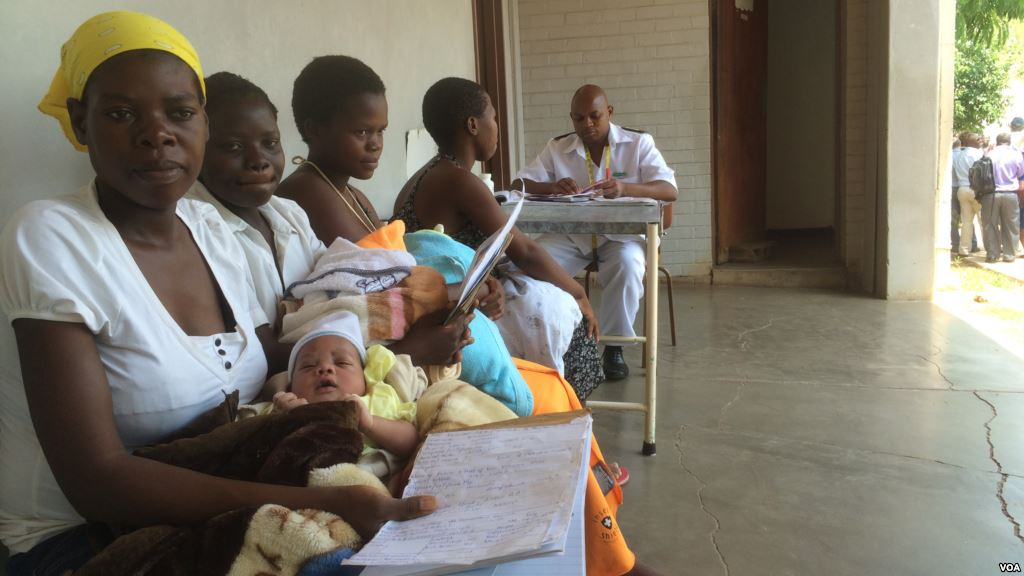 საპილოტე დაწესებულებებში უფრო ეფექტურად მუშაობს მონიტორინგისა და ანგარიშგების სისტემა, რომელიც შესაძლოა გავლენა ახდენდეს მოდელის წინასწარ განჭვრეტილი გამოსავლების მიღებაზე.
[Speaker Notes: იმუნიზაციით მოცვის მაჩვენებლის ზრდა დაფიქსირდა პროგრამის გაფართოების შემდეგაც (post-scale up immunization coverage increase) 2014 დეკემბრიდან. ორ ქალაქის მონაცემებით იმუნიზაციით მოცვა გაიზარდა 30%-დან 50%-მდე და უფრო მეტად. ამასთანავე, გაიზარდა მიწოდებული მომსახურების ხარისხიც. საბოლოო ჯამში, დაწესებულებებში, სადაც შესრულებაზე დაფუძნებული დაფინანსების (PBF) მოდელი იყო დანერგილი პაციენტების კმაყოფილების დონის მაჩვენებელიც 80-95%-მდე იყო გაზრდილი. ყველა ზემოთ ჩამოთვლილი შედეგის მიღწევა შესაძლებელი გახდა დამატებითი 0.8 აშშ დოლარის ინვესტიციის ხარჯზე ერთ სულზე წელიწადში.12]
დასკვნა და რეკომენდაციები
შედეგზე დაფუძნებული დაფინანსების სქემების შესახებ მტკიცებულებები ჯერჯერობით არასტაბილურია და ამ მიმართულებით ჩატარებული კვლევების რიცხვი სულ უფრო და უფრო იზრდება

ყველაზე უკეთ არის შესწავლილი ამ სქემების დადებითი გავლენა  სერვისების უტილიზაციის მაჩვენებლებზე,
სქემები (ძირითადად ვაუჩერები) ხელს უწყობს მიზნობრივი პოპულაციის ჯგუფების მიერ სერვისების მოხმარების ზრდას

სამედიცინო მომსახურების ხარისხის გაუმჯობესების მხრივ ძირითადი გავლენა ვაუჩერებს და შესრულებაზე დაფუძნებული დაფინანსების მოდელს (PBF) აქვს.
დასკვნა და რეკომენდაციები
დიდი ყურადღება ექცევა ინსენტივის მოცულობის განსაზღვრას:

მცირე-მოცულობის ინსენტივი კარგი მოტივატორია დაბალი შემოსავლების მქონე ქვეყნებში, სადაც მედპერსონალის ხელფასი დაბალია

ერთერთი კვლევის თანახმად, დადებითი შედეგები დაფიქსირდა პერსონალის სახელფასო შემოსავლის მხოლოდ 5%-იანი ზრდის შემთხვევაში
დასკვნა და რეკომენდაციები
RBF სქემების ეფექტურობის შედარება ჯანდაცვის დაფინანსების სხვა მიდგომებთან ნაკლებად შესწავლილი და დოკუმენეტირებულია. 

ამ სქემების კომპლექსური ხასიათიდან გამომდინარე რთულია მათი ეფექტების  შესწავლა პროვაიდერების ქცევასა და მოლოდინებზე გრძელვადიან პერიოდში.  

არ არსებობს მნიშვნელოვანი მტკიცებულება აღნიშნული სქემების უარყოფით ან გაუთვალისწინებელ გვერდით ეფექტებზე. 
ისინი ძირითადად ჰიპოტეტური ფორმებით არის წარმოდგენილი.
 
შეუსწავლელია აგრეთვე სქემების მდგრადობის საკითხიც.
დასკვნა და რეკომენდაციები (იმუნიზაცია სპეციფიკური)
არსებობს საკმარისი მტკიცებულება PBF მოდელის დადებით გავლენაზე იმუნიზაციის მაჩვენებლებზე დაბალი მოცვის პირობებში

იმუნიზაციის მოცვის შედარებით მაღალი მაჩვენებლების პირობებში მოცვის შემდგომ გაზრდაზე PBF მოდელის გავლენაზე არასაკმარისი მტკიცებულებებია

მტკიცებულებები ეყრდნობა დაბალი შემოსავლის ქვეყნებში ჩატარებულ კვლევებს.
დასკვნა და რეკომენდაციები
ზოგადი რეკომენდაცია:
შედეგზე დაფუძნებული დაფინანსების ინტერვენციის დიზაინი უნდა ითვალისწინებდეს კონტექსტუალურ, საზოგადოებრივი ჯანდაცვის და ჯანმრთელობის სისტემების სხვადასხვა ფაქტორებს.  

ის უნდა შედიოდეს ჯადაცვის სისტემის რეფორმების პაკეტის ან ჯანდაცვის სექტორის განვითარების სტრატეგიის შემადგენლობაში. 

სქემები უნდა მოიცავდეს სერვისებს მოსახლეობის უფრო მეტი ქვეჯგუფის ჯანმრთელობის დასაცავად, ვიდრე დედათა და ბავშვთა პოპულაციის ჯანმრთელობის პრობლემების გადაჭრისთვისაა საჭირო.

შედეგზე დაფუძნებული დაფინანსების სქემები მიმართული უნდა იყოს ზოგადად ჯანდაცვის სისტემის ეფექტურობის ამაღლებისკენ (კონკურენციის ზრდა პროვაიდერებს შორის სამედ. ბაზარზე).
დასკვნა და რეკომენდაციები
RBF-ის უარყოფითი ეფექტები და მათი კონტროლი:

არასასურველი ქცევის მოტივირება მიმწოდებლების მხრიდან
 სერვისებით მანიპულირება 

ამ ეფექტების გასაკონტოლებლად საჭიროა კარგი მონიტორინგის სისტემის შემუშავება და დანერგვა
შედეგზე დაფუძნებული დაფინანსების მოდელის კონცეპტუალური ჩარჩო
პოლიტიკური გარემო
მოსახლეობა
სტრატეგიული შესყიდვები
ჯანდაცვის სისტემა
ინსტიტუციური შესაძლებლობები
ჯანდაცვის დაწესებულება
მოდელის დიზანი & იმპლემენტაცია

ვერიფიკაცია
ზედამხედველობა
მოდელის დიზანი & იმპლემენტაცია
გადახდა შესრულებული სამუშაოს მიხედვით
ამაღლებული ავტონომიურობა 
დახვეწილი ანგარიშგება
გაუმჯობესებული შესაძლებლობები
სერვისებზე მოთხოვნა
ორგანიზაც. ცვლილებები

დაწესებულებები ფინანსდებიან პროდუქტიული თანამშრომლებით 
მკაფიოდ განსაზღვრული პრიორიტეტები 
მონაცემების გამოყენება გადაწყვეტილებების მიღებისთვის
სერვისის მისაწოდებლად უკეთ მომზადებული დაწესებულებები (მარაგები, ტრენინგები, სხვ.)
პაციენტზე-ორიენტ. გარემო
ქცევითი ცვლილებები

ამაღლებული მოტივაცია და მორალი
გუნდური მუშაობის და თანამშრომლობის გაძლიერება
ცოდნის შეძენის მოთხოვნა
გაუმჯობესებული ხელმისაწვდომობა და სერვისის მიწოდების ხარისხი
ჯანდაცვის სერვისების უტილიზაცია
მმართველობა
გაუმჯობესებული ჯანმრთელობის გამოსავლები
საკანონმდებლო ჩარჩო
გმადლობთ!